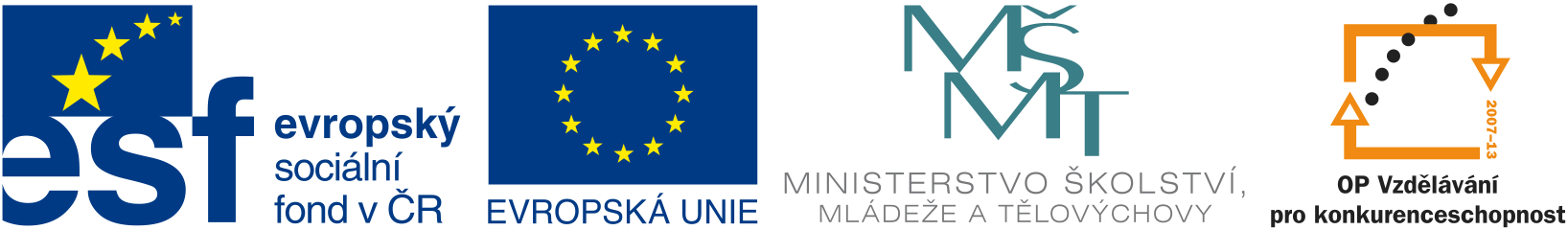 ZÁKLADNÍ ŠKOLA, BRNO, KAMÍNKY 5
634 00 BRNO – Nový Lískovec, Kamínky 5

Šablona III/2
VÁLEC - PŘÍKLADY
Vypočítejte objem a povrch následujícího tělesa:
r1 =   5 cm, v1 = 20 cm
r2 = 10 cm, v2 = 20 cm
V = V2 – V1
V1 = p• r12 • v1 = 3,14 • 52 • 20 = 1570
V1 = 1570 cm3
V2 = p• r22 • v2 = 3,14 • 102 • 20 = 6280
V2 = 6280 cm3
V = 6280  - 1570  = 4710
V = 4710 cm3
S = Spl1 + Spl2 + 2 •(Sp2 – Sp1)
S = 2 • p• r1 • v1 + 2 • p• r2 • v2 +     +  2 •  (p• r22  - p• r12 )=
 = 2• 3,14• 5• 20  + 2• 3,14• 10 • 20 +  + 2 • (3,14• 102 - 3,14• 52) =
= 628 + 1256 + 2 • (314 – 78,5) =
= 2355
S = 2355 cm2